Be Brave
The Bible Society in Egypt
Kingo Festivals for Kids
be brave, speak out and share the Bible
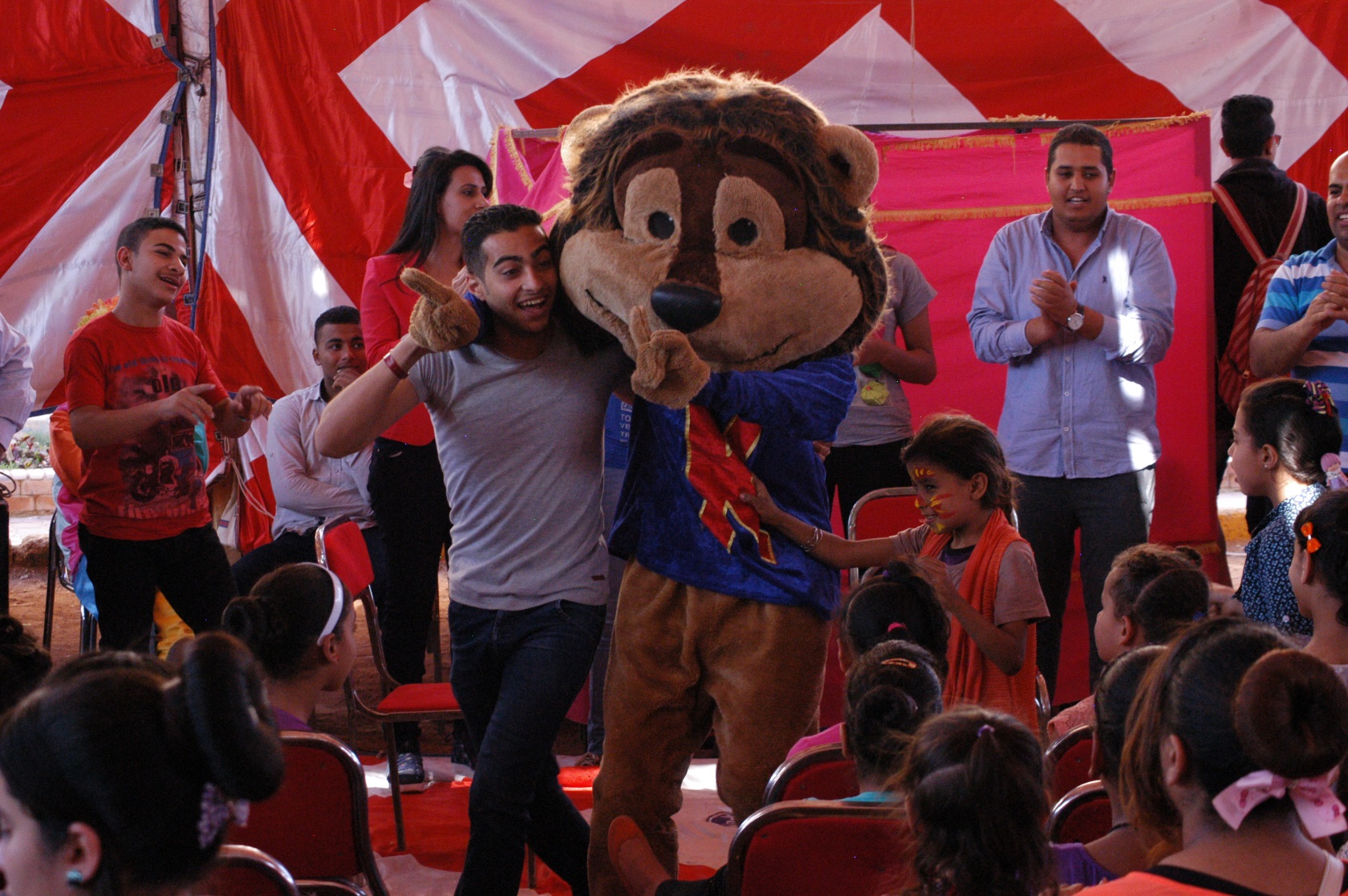 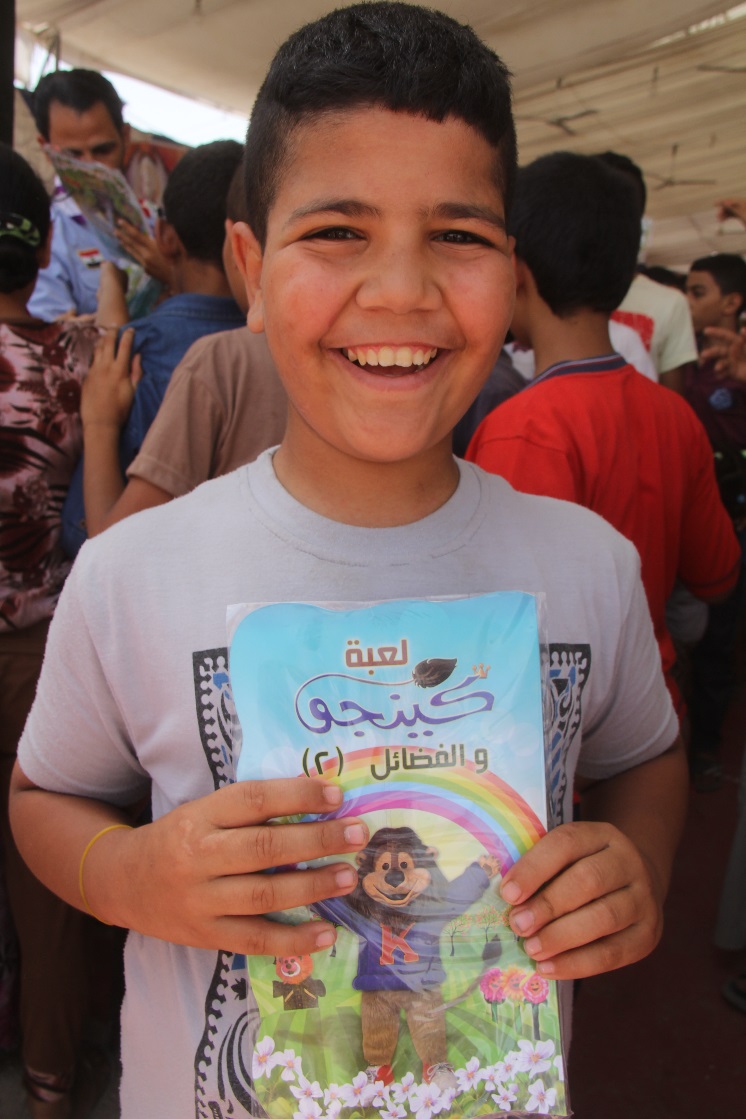 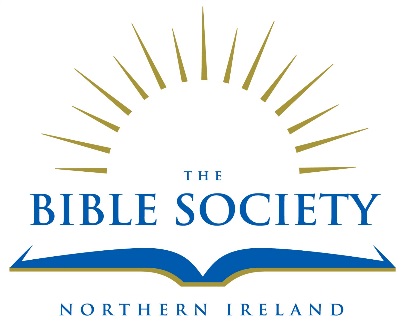 Kingo is a big friendly Bible-loving lion. Kids meet him at Kingo Festivals to learn about God.
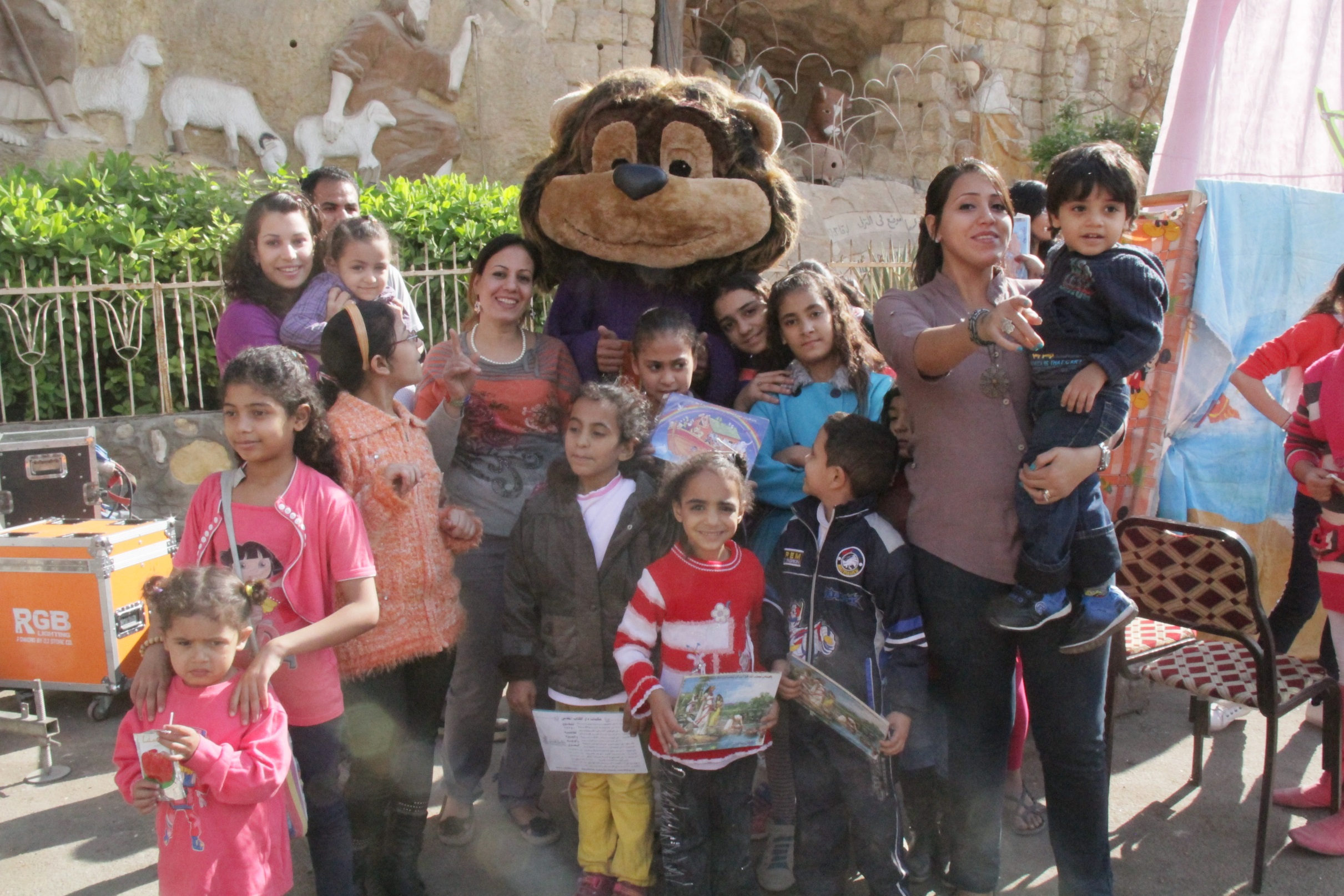 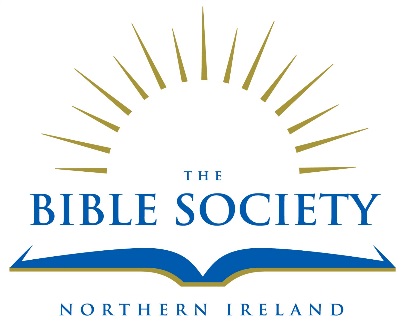 The tent is set up ready to start the Kingo Festival
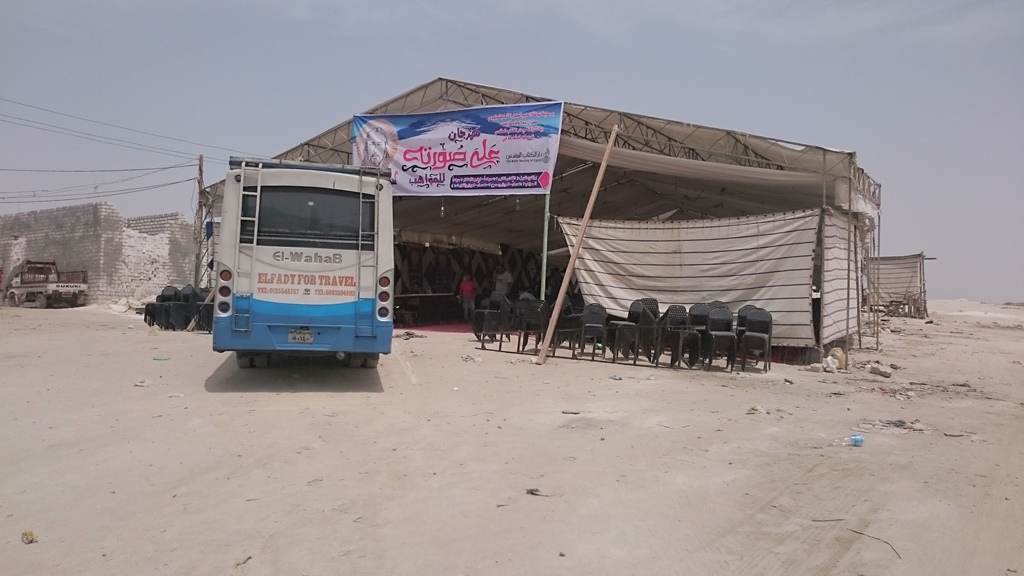 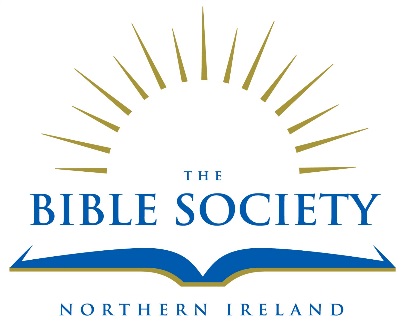 The worship team are on stage to teach the kids some new songs
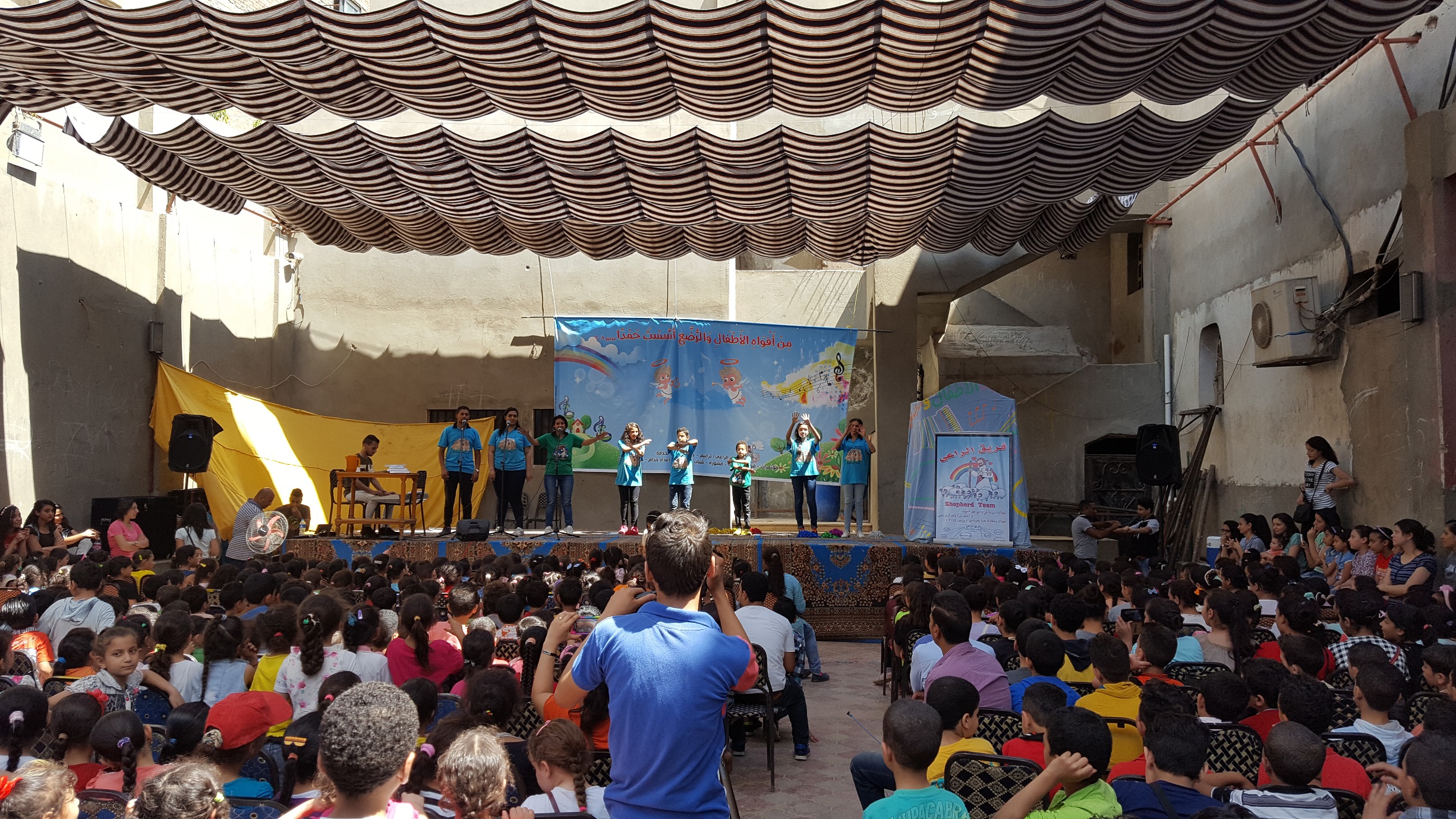 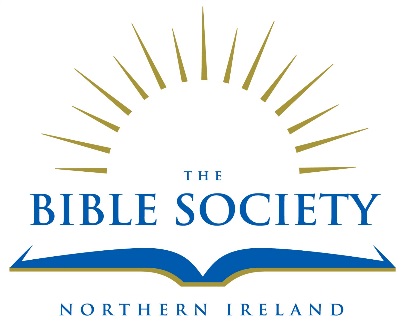 Dramas help to teach the children different Bible stories
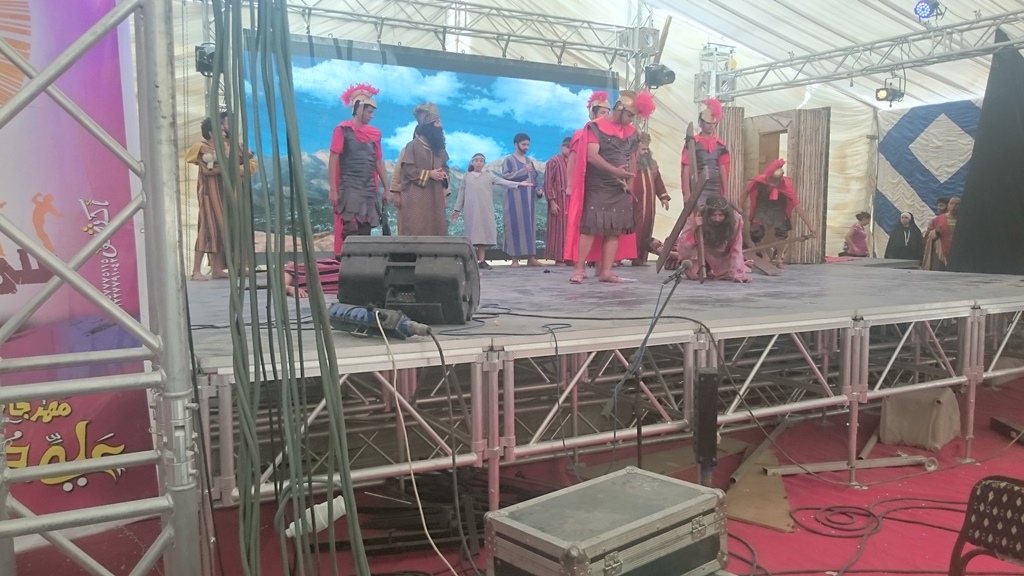 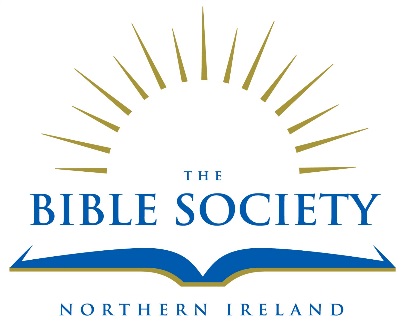 At this Festival a couple of the young people get on stage and sing a duet
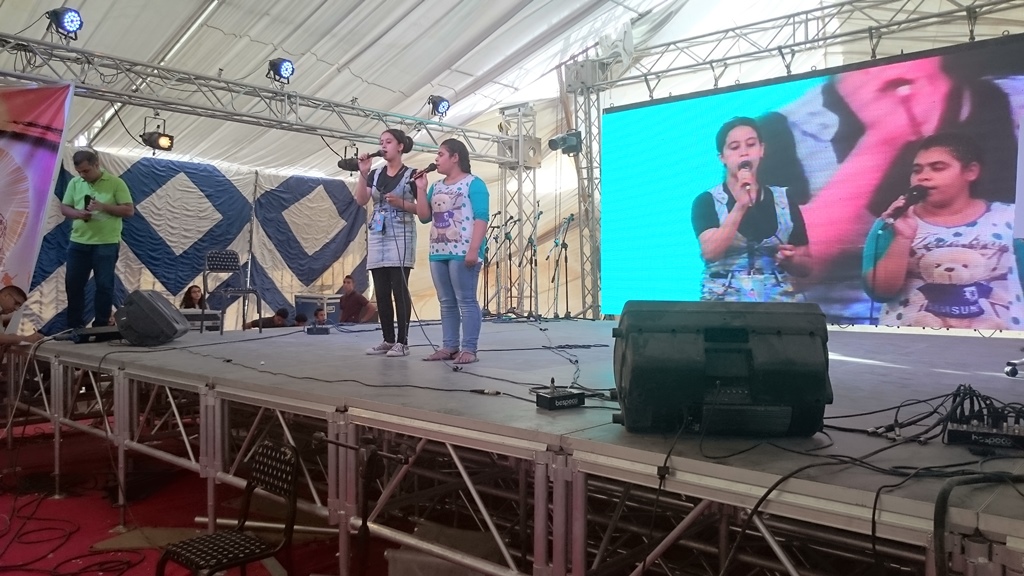 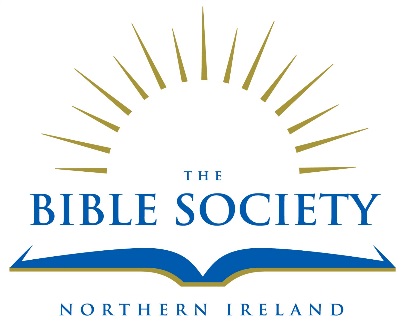 Flags are given out to help the children remember what the Bible teaches us.
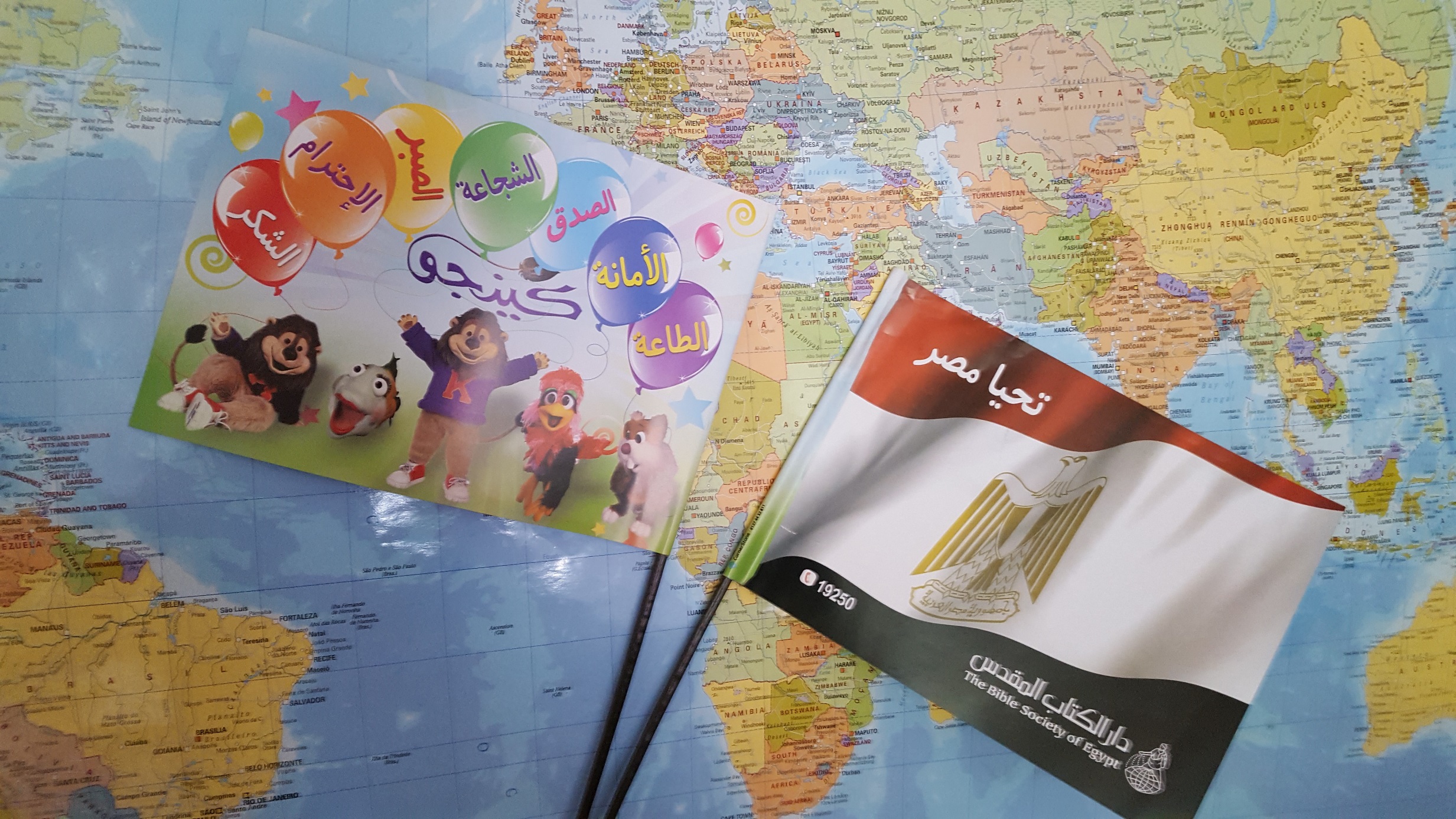 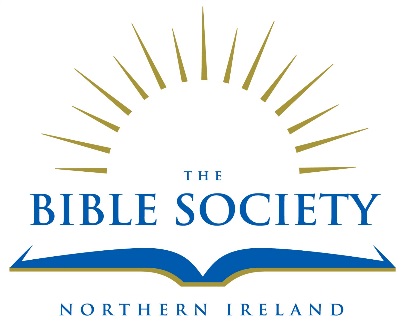 The Bible teaches us about…
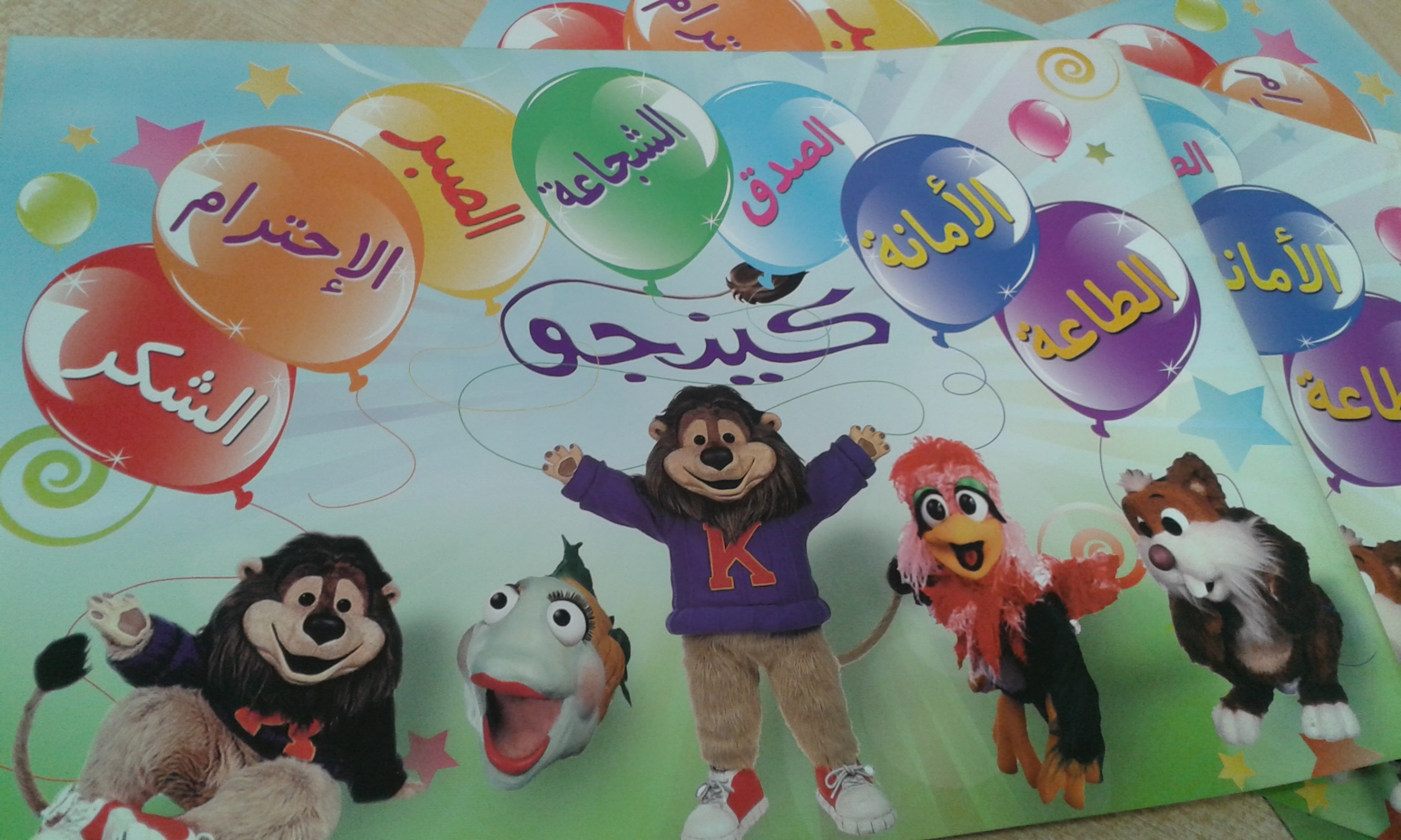 Courage
Honesty
Respect
Telling the truth
Patience
Obedience
Thanksgiving
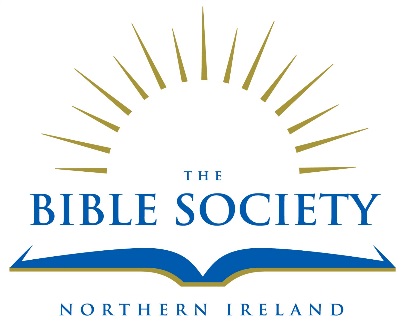 Kids wave their Kingo flags.
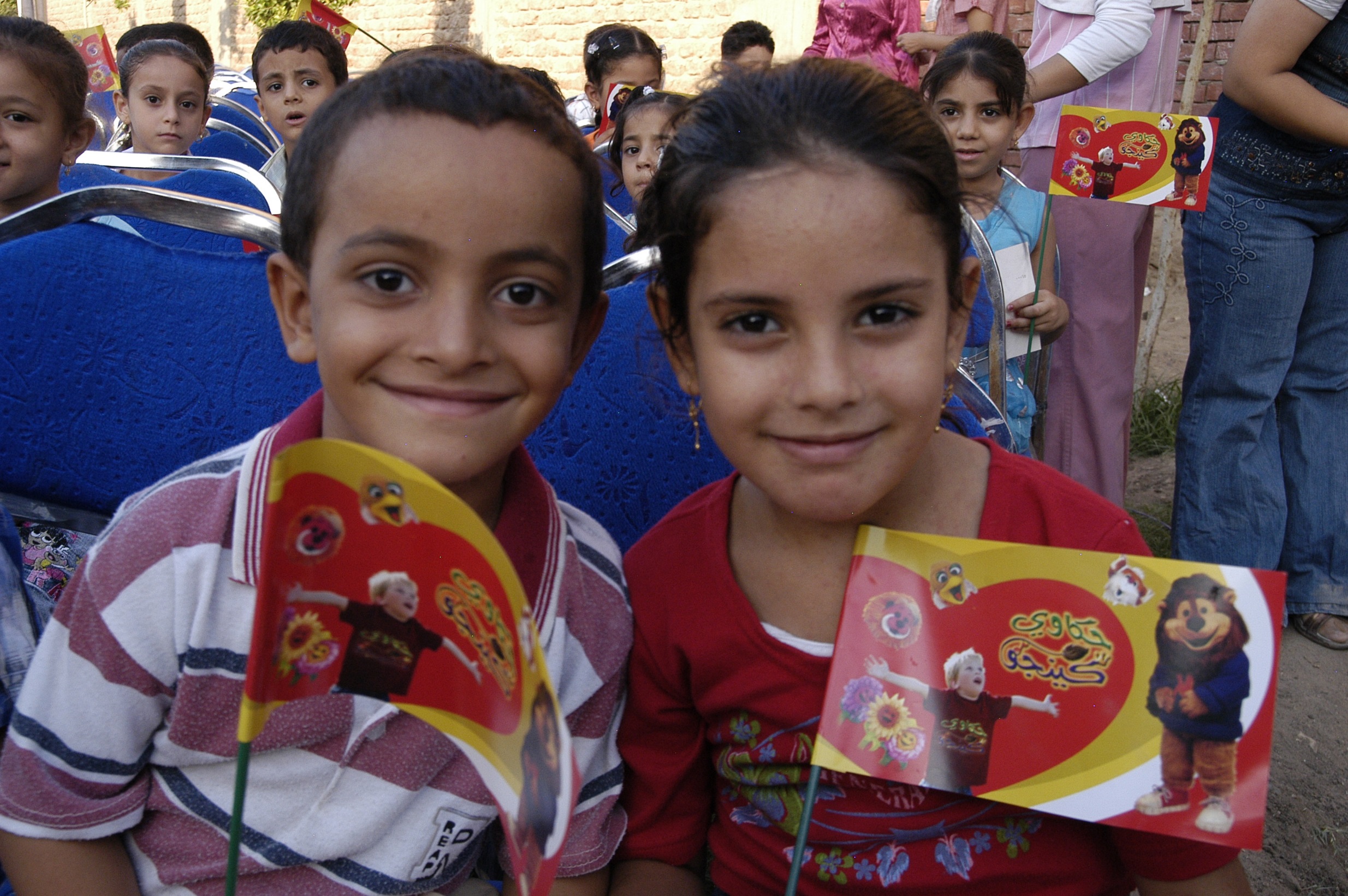 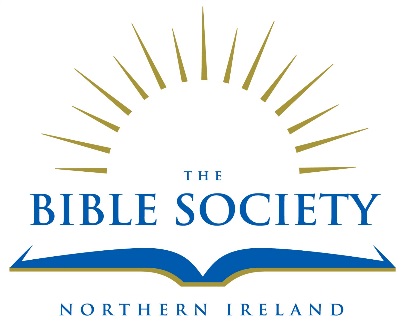 At every Festival Kingo likes to meet the kids and give them Bibles and Activity Books
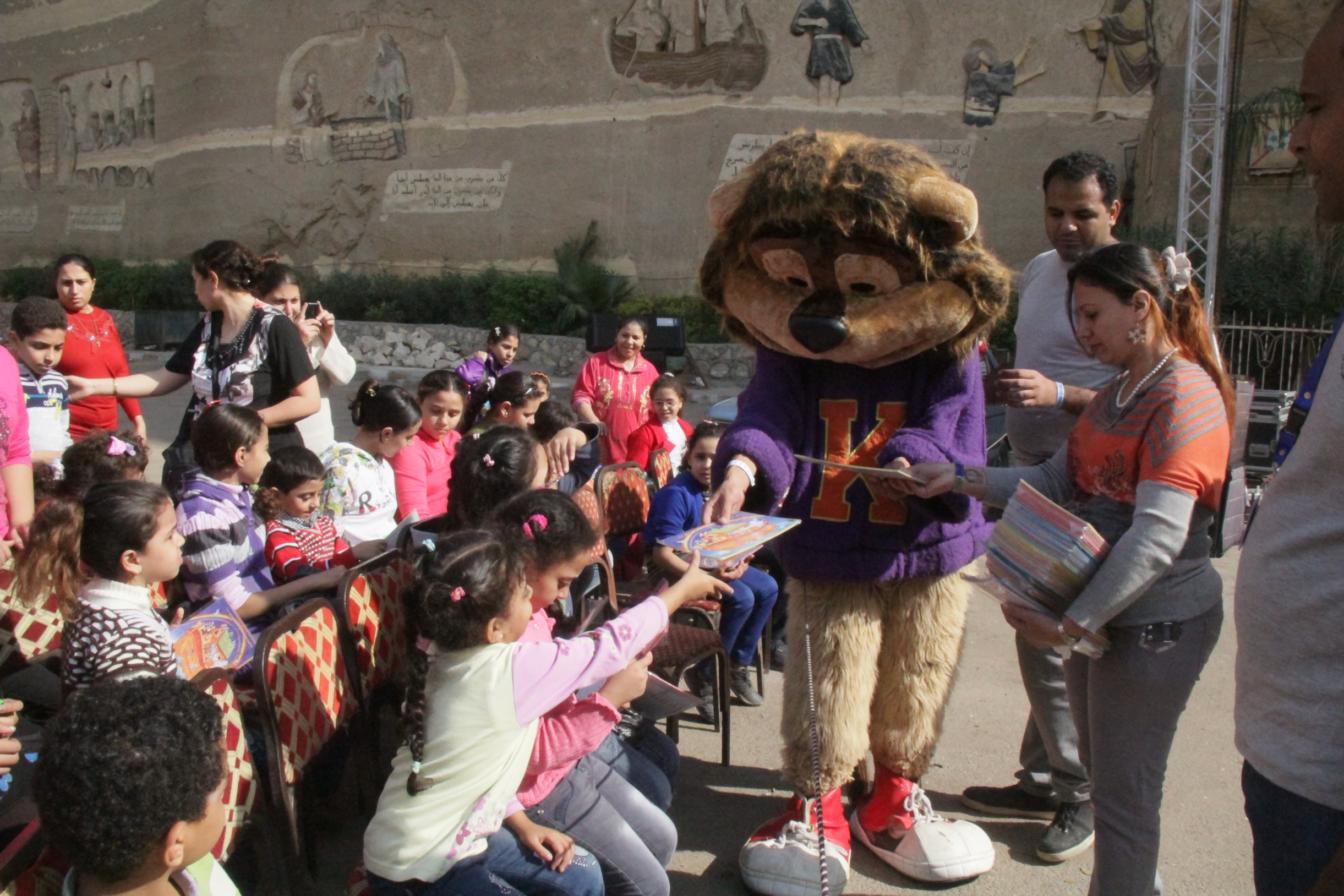 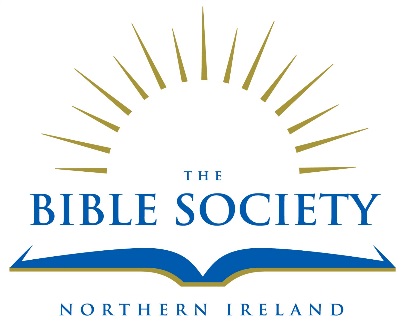 The Bible Activity Books might look like this.
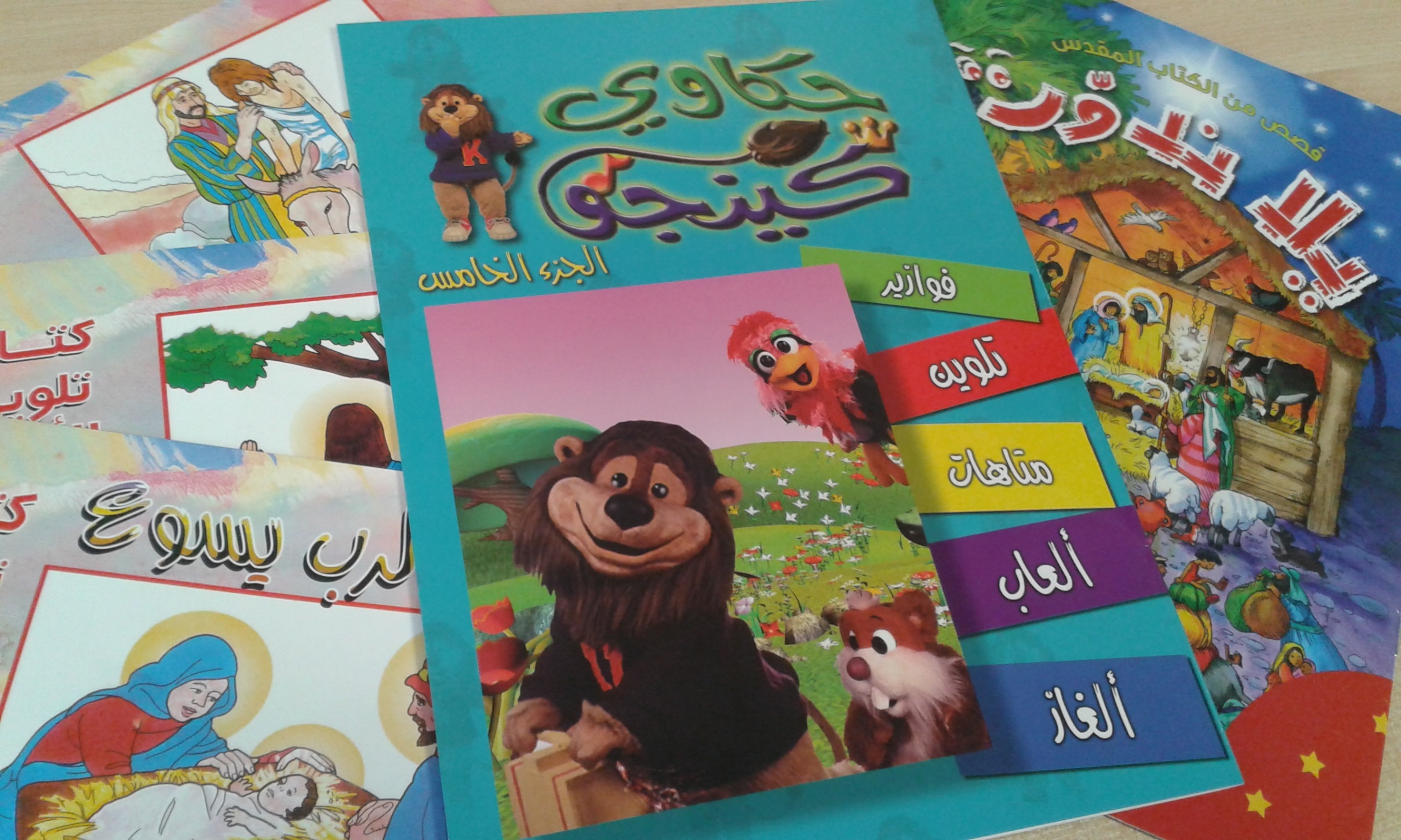 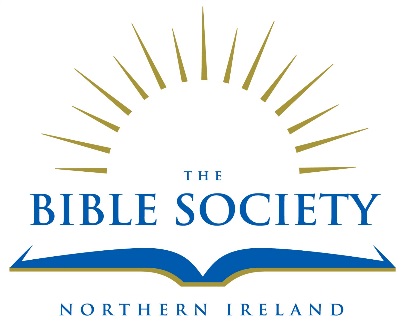 Sometimes kids can’t go to the festivals, so Kingo goes and visits them.
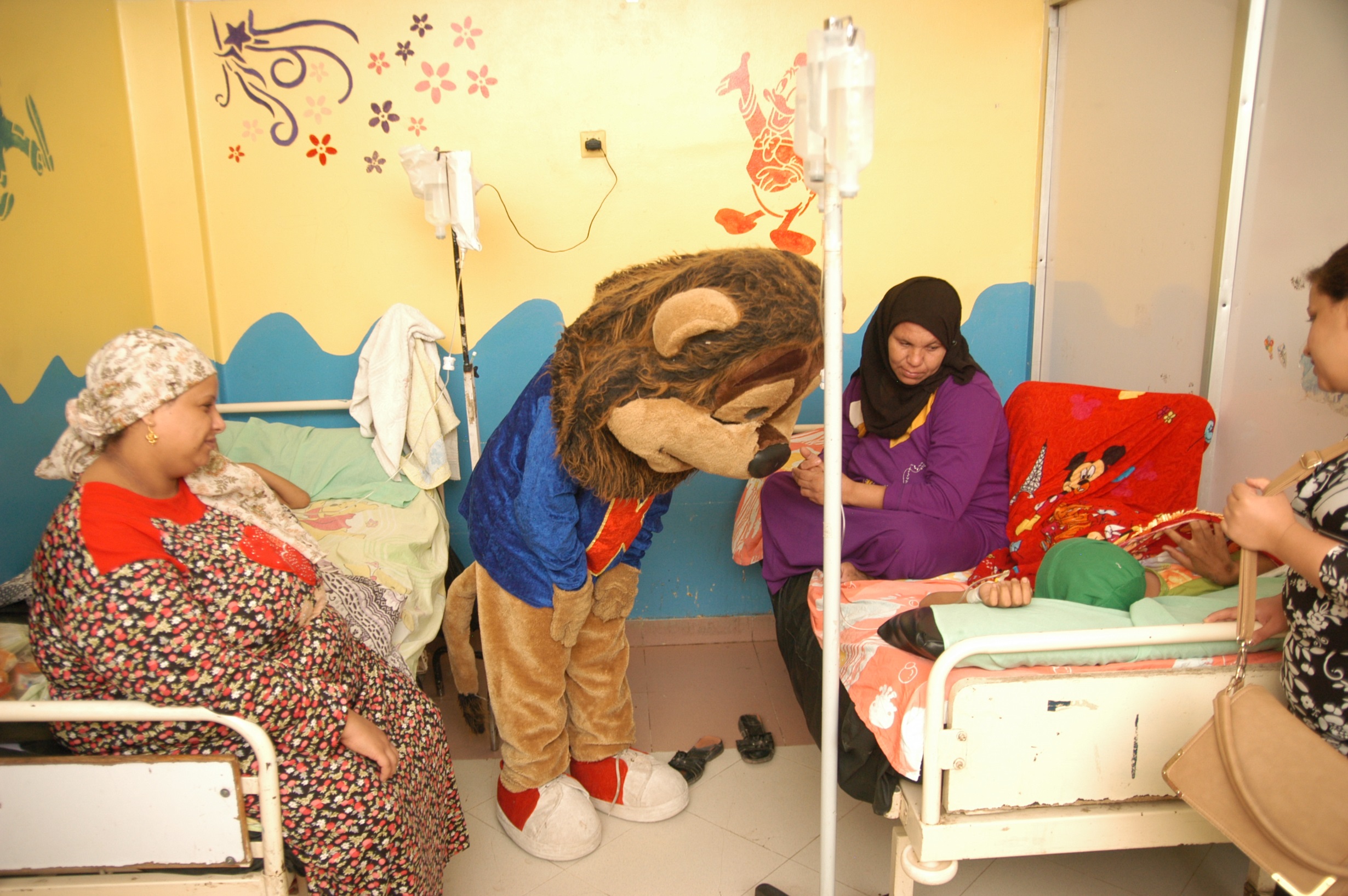 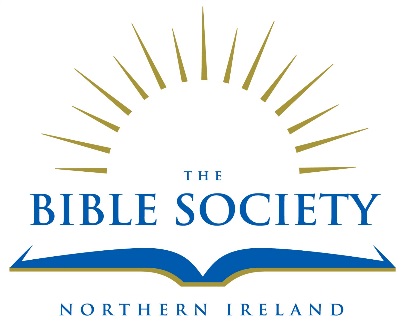 Kids are so happy to be given Bibles
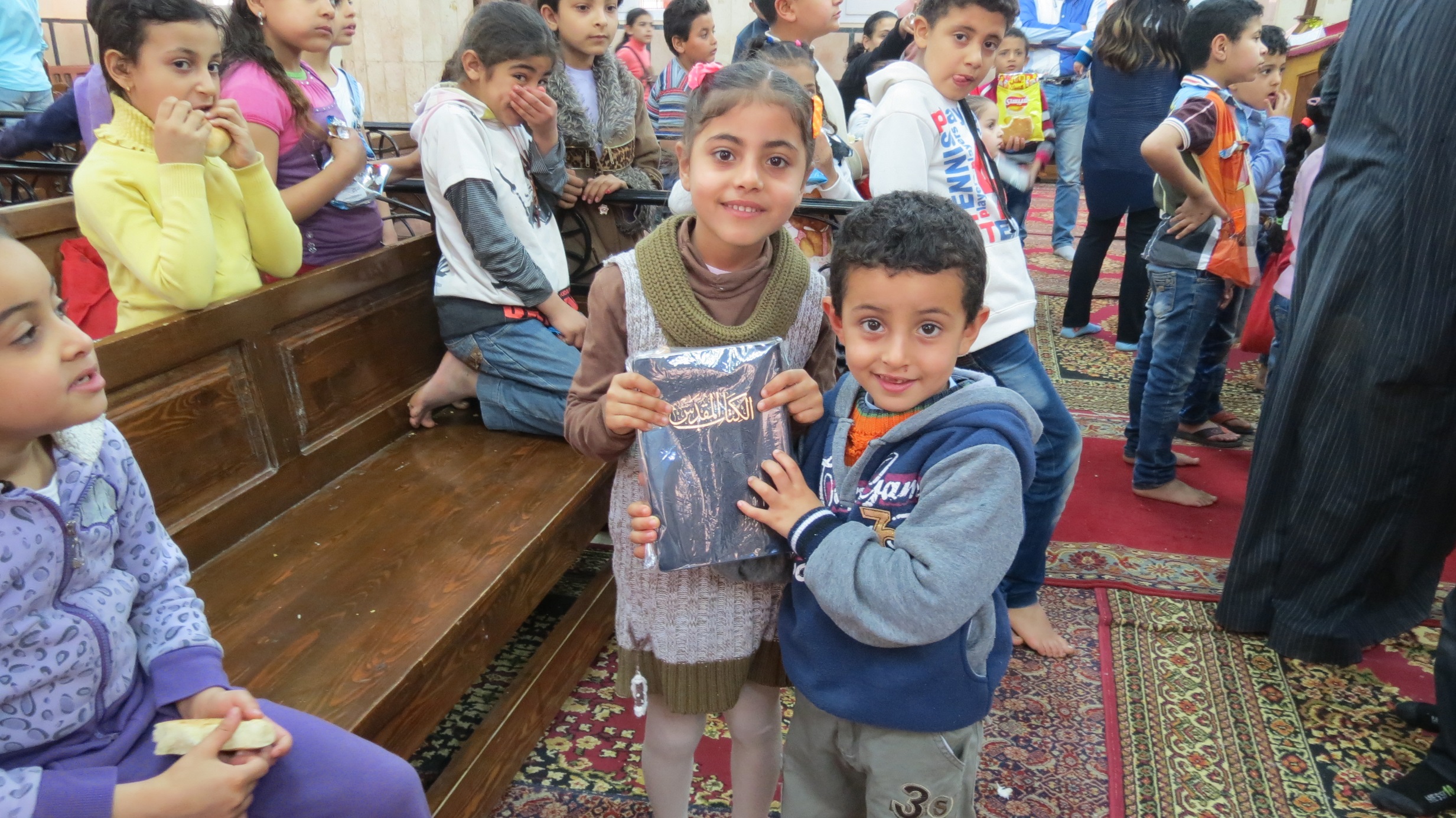 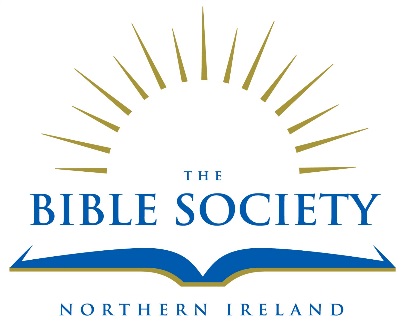 For many kids this will be the first Bible they will have owned
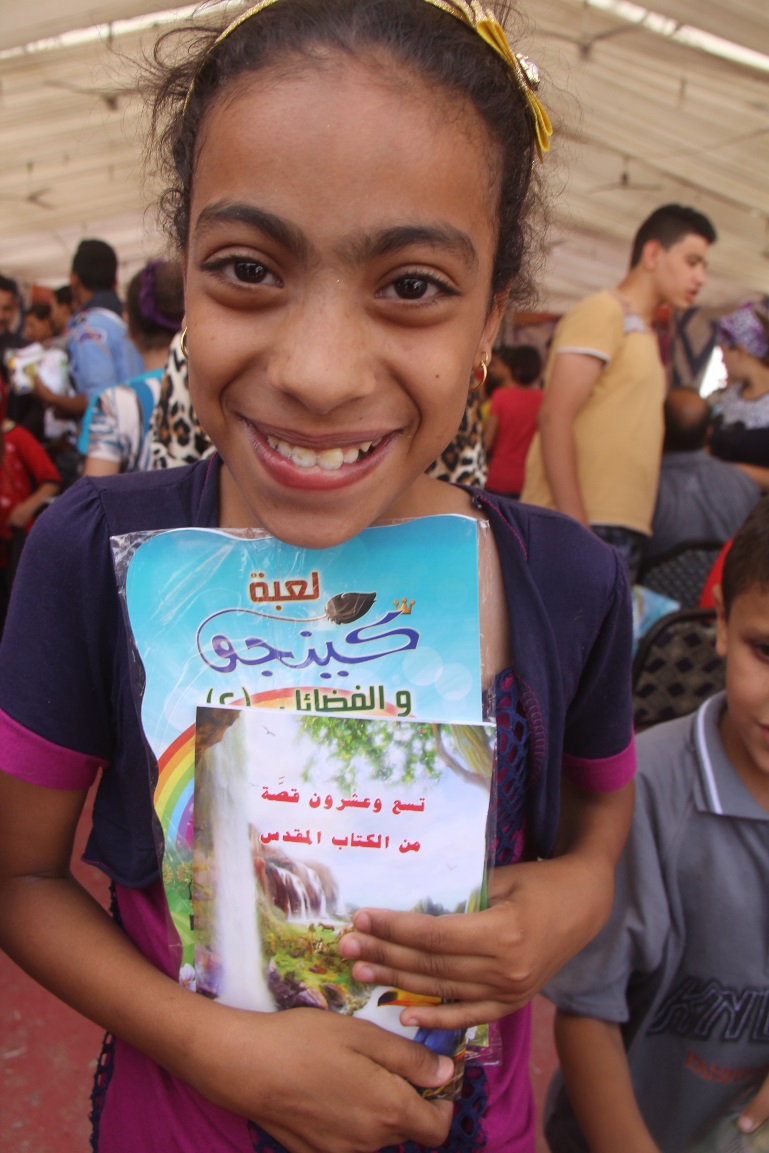 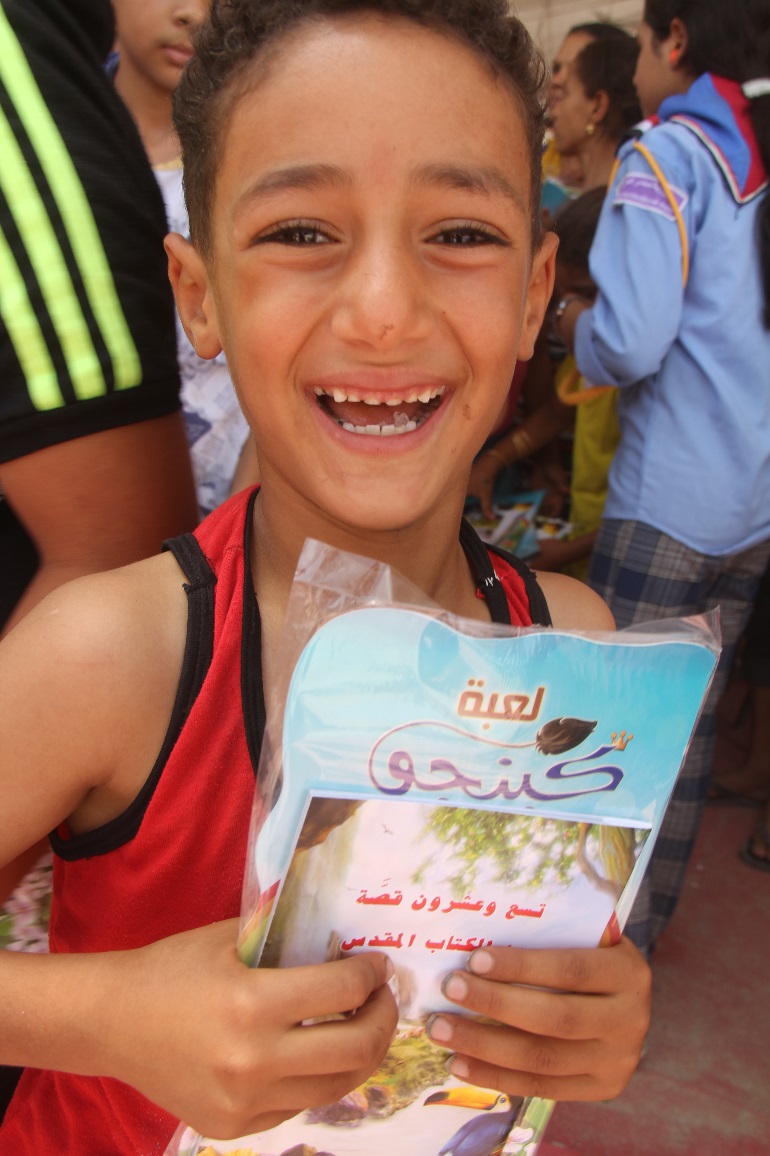 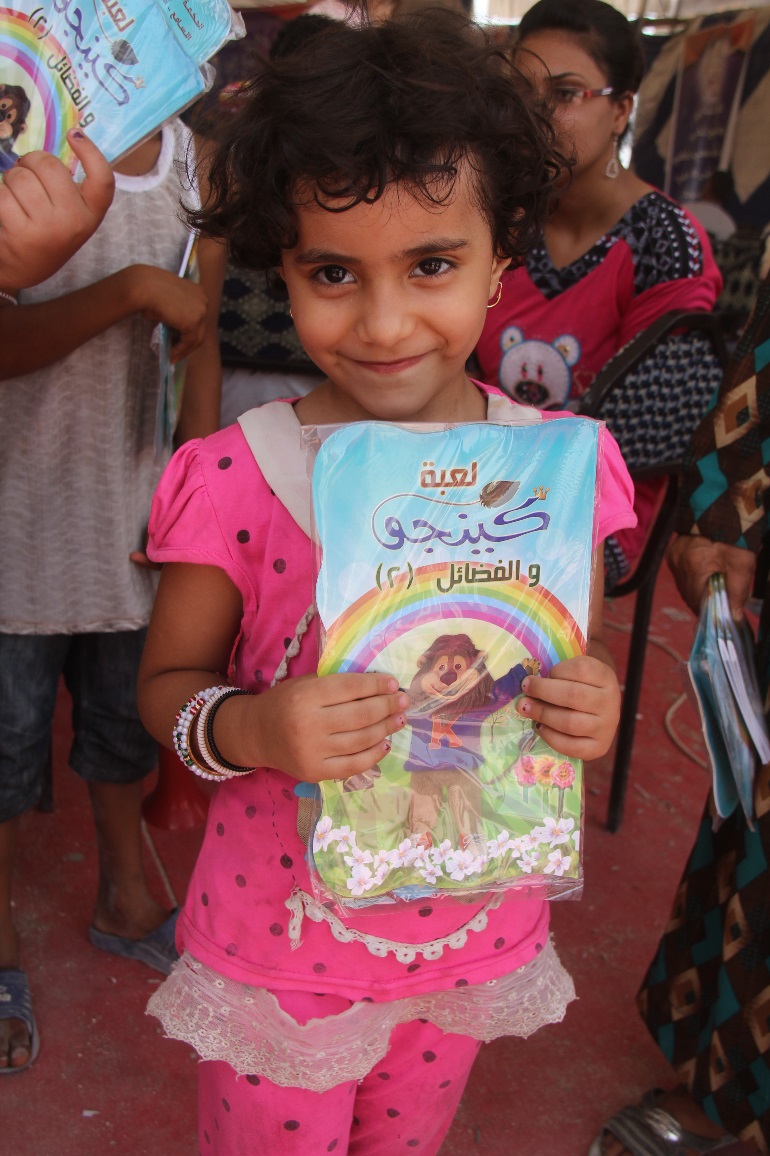 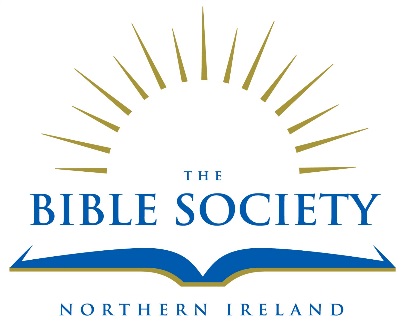 Kids like Seth have difficult lives. The Bible is really helping them.
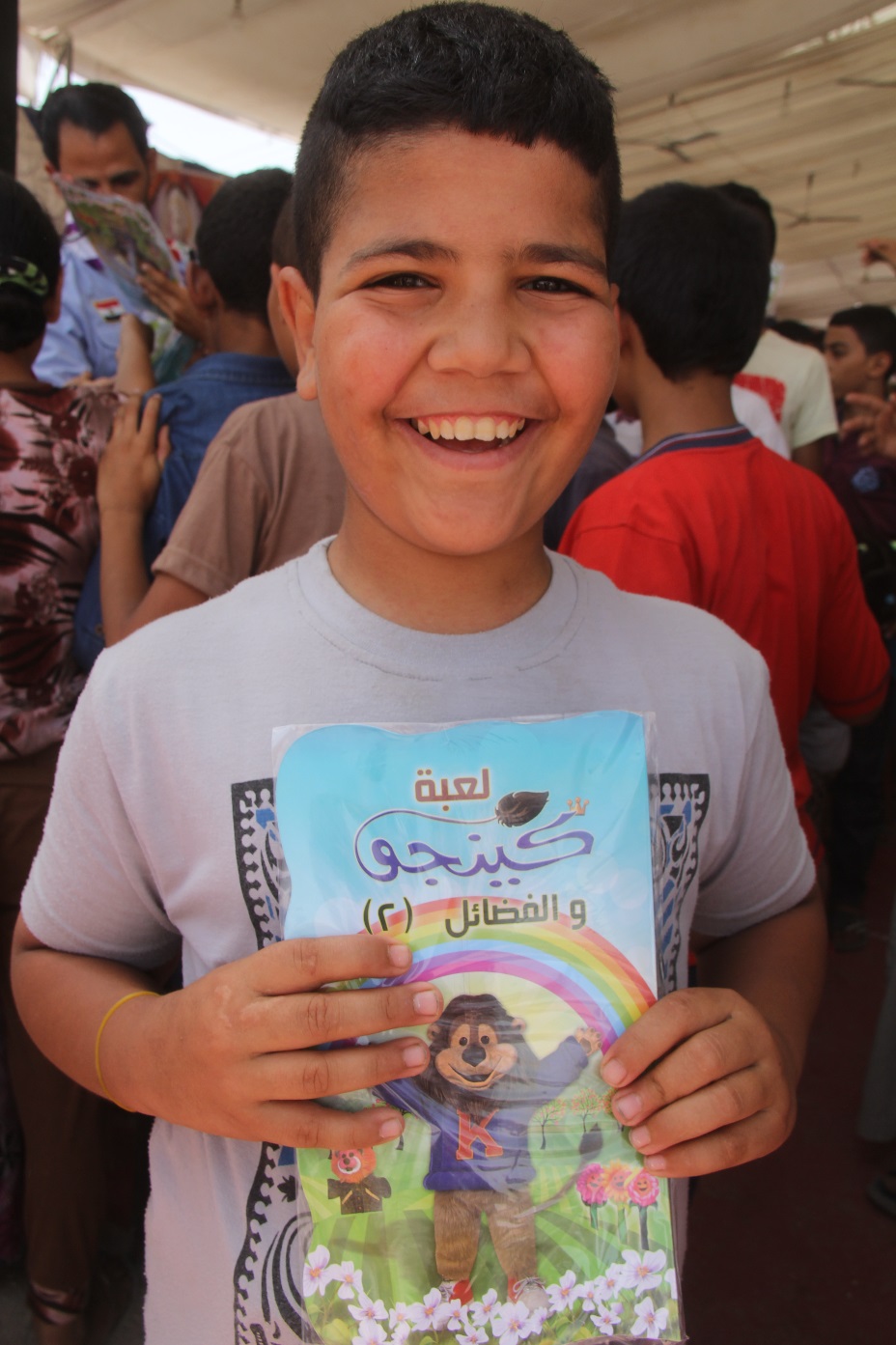 “I am very easy to be scared, and in many villages around our village we watched very bad news about attacking the houses. In my village, the fundamentalists started to attack our houses and they started to come closer to our house, I was very, very scared because I was hearing their shouting and the screams of our neighbours and their children. I brought my illustrated Bible I received lately from my church, and I read Jesus story of calming the sea storm to my younger sister and brother, we prayed together to stop the attacking, and it happened. They did not attack our house, they stopped when we unite together in praying, Jesus still can calm the storm.”
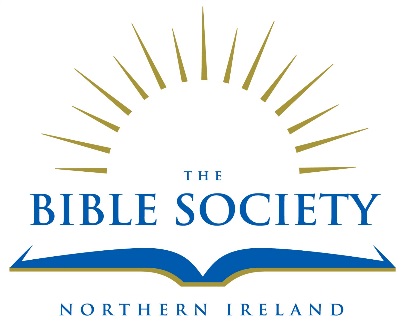 Name and photo changed to protect child’s identity
It only costs 20p to give a kid in Egypt a Bible Activity Book. Will you help?
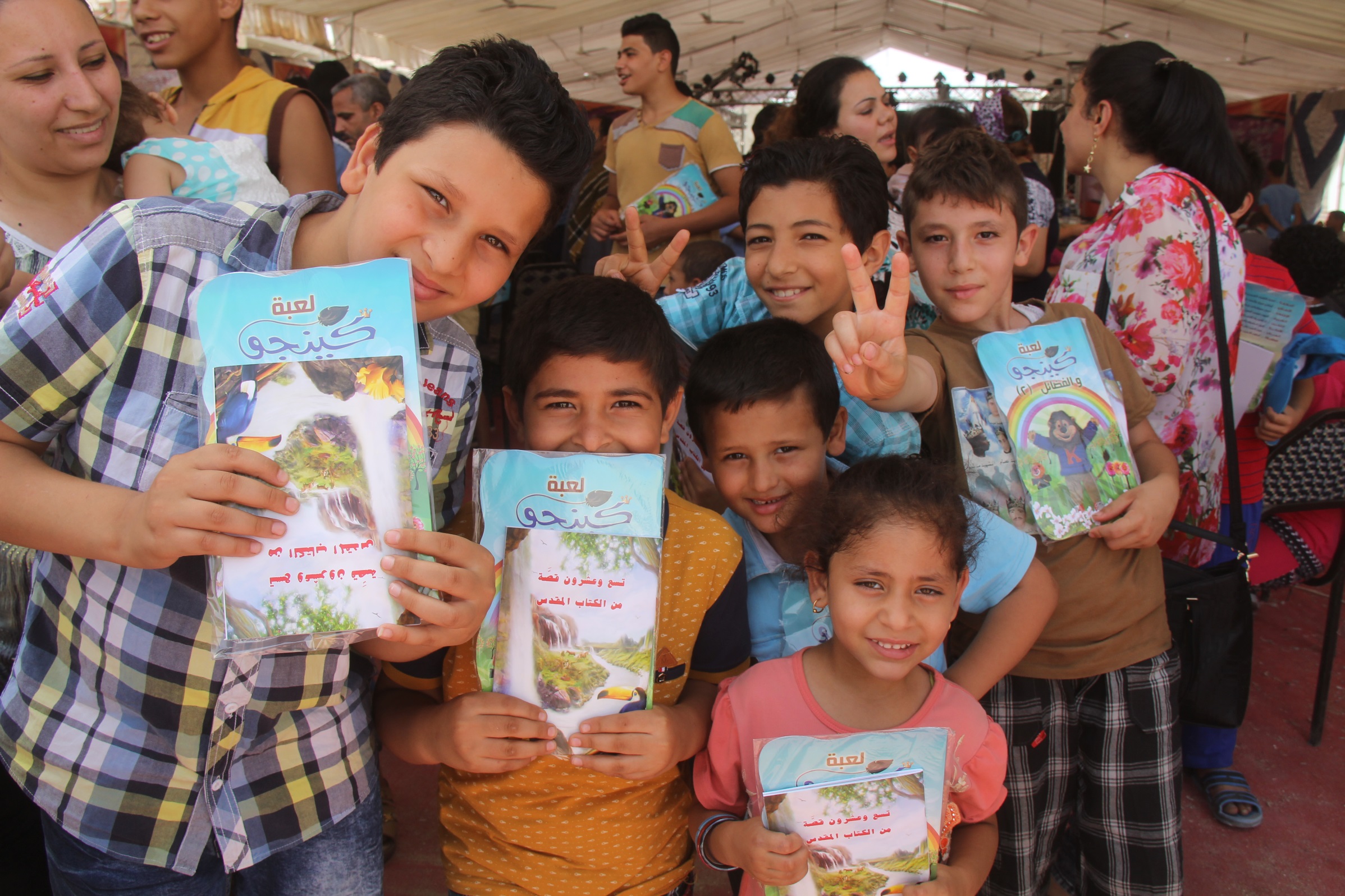 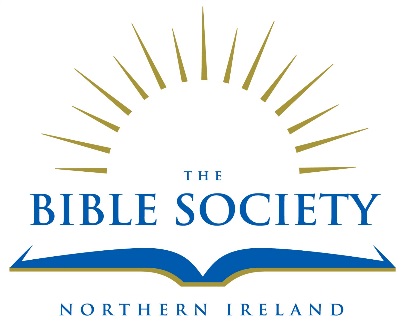 Bible Society NI: 
Reaching Everyone with God’s Word
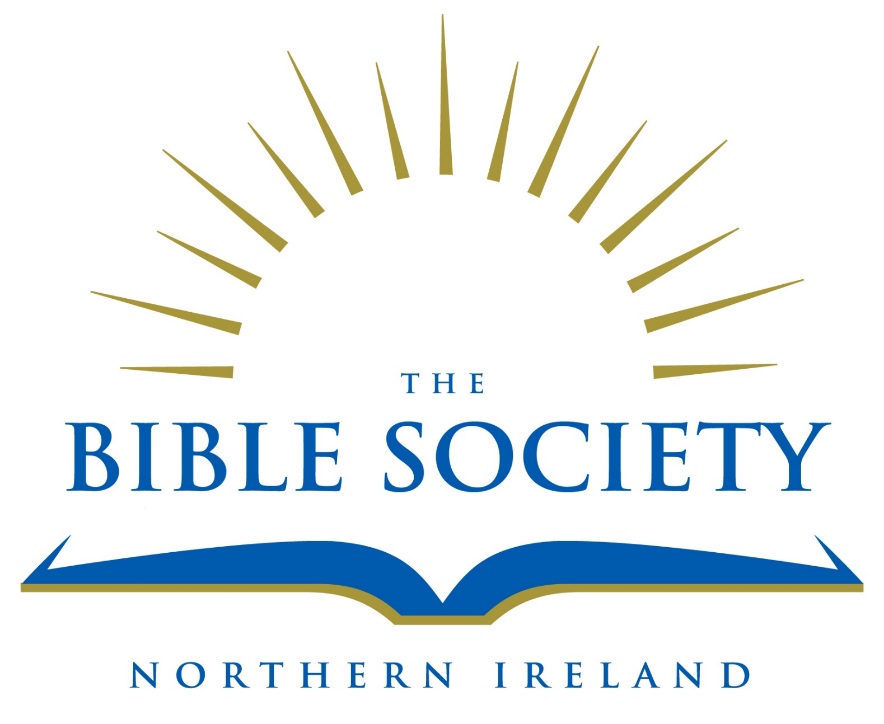 Bible Society in Northern Ireland
27 Howard Street
Belfast
BT1 6NB
info@bsni.co.uk
028 9032 6577
www.bsni.co.uk
Charity Reg. no. NIC102557
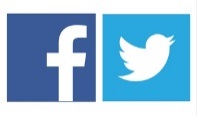